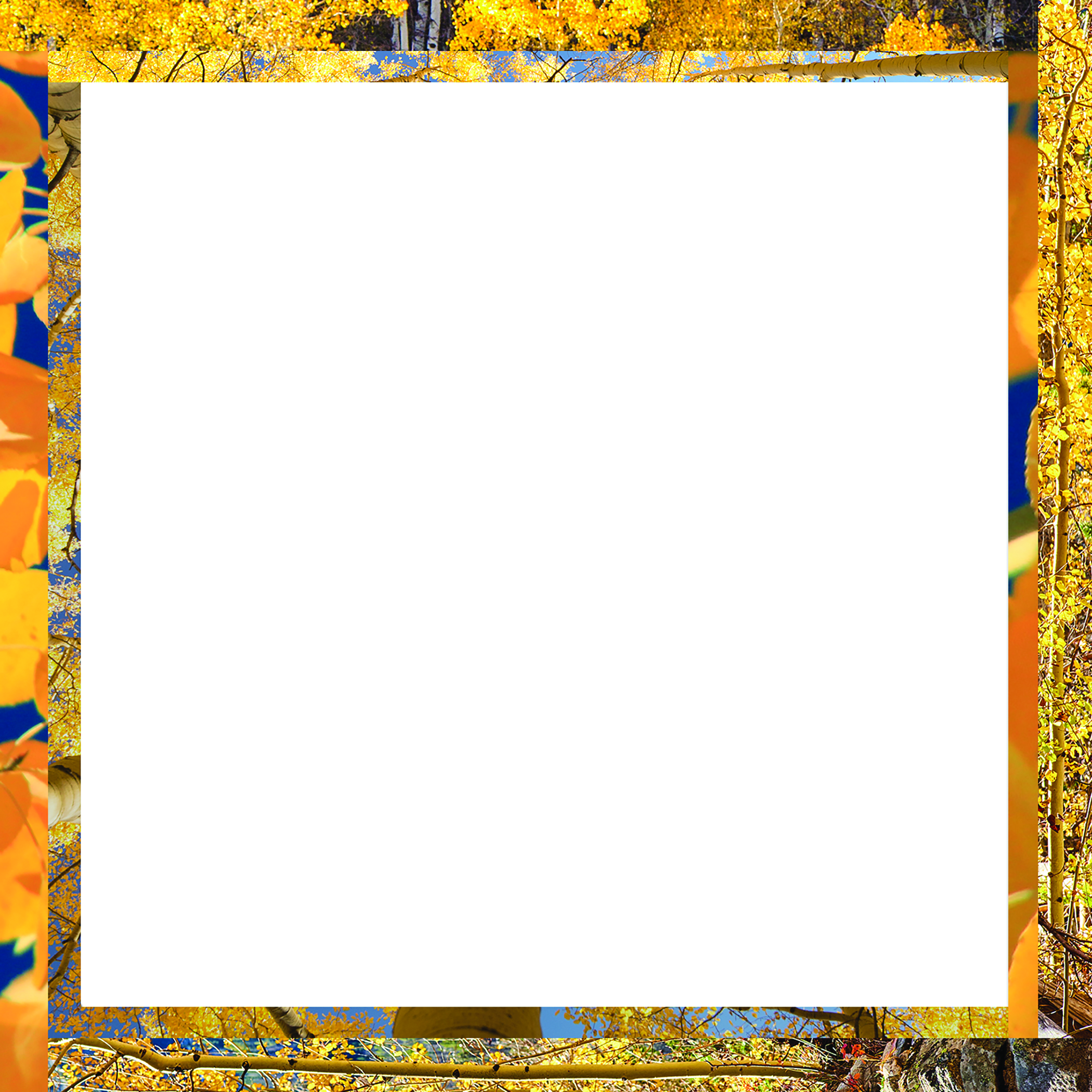 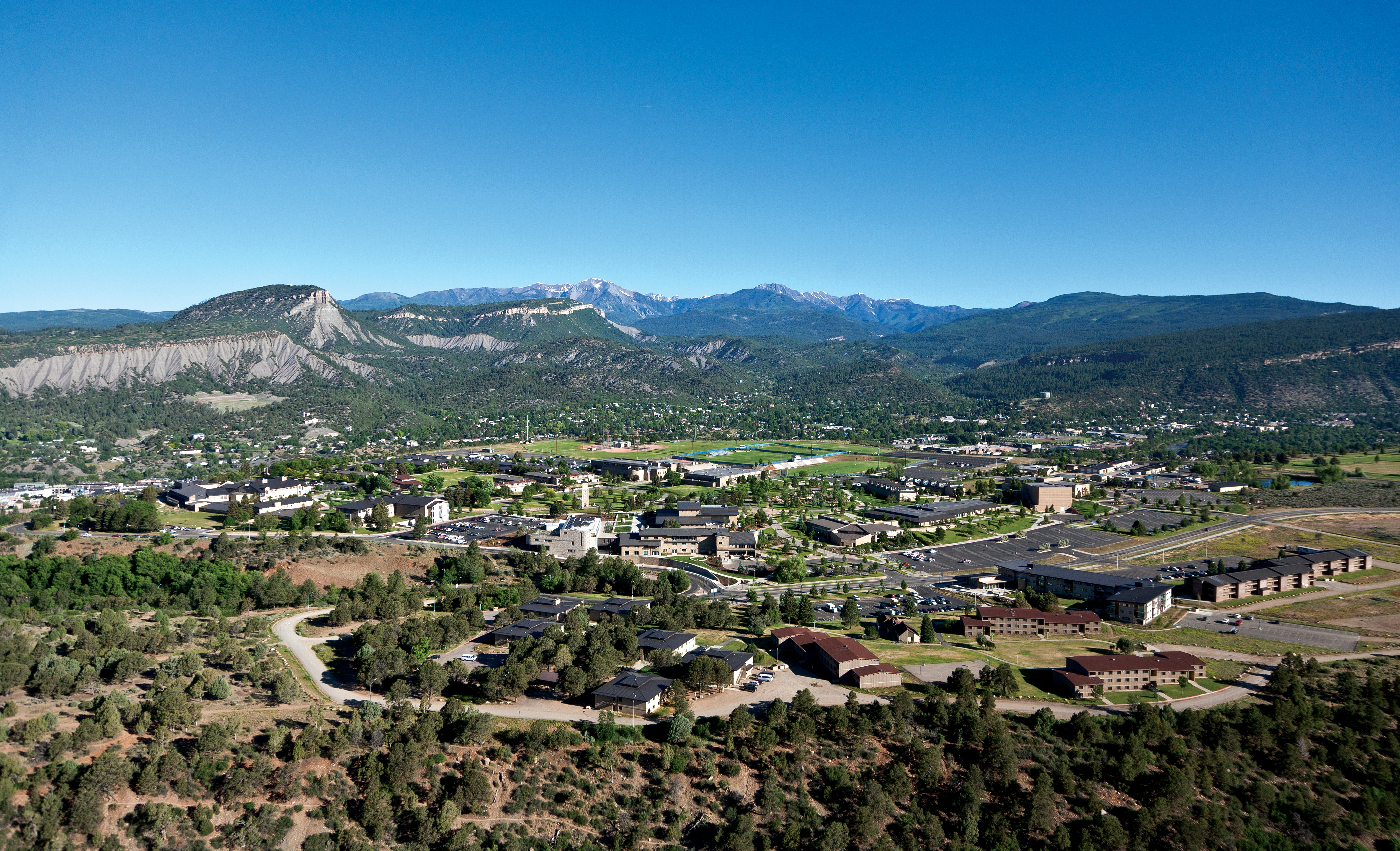 BA 353: Week 13 and the rest of the semester…
Inventory Control/EOQ Model
Remaining Assignments
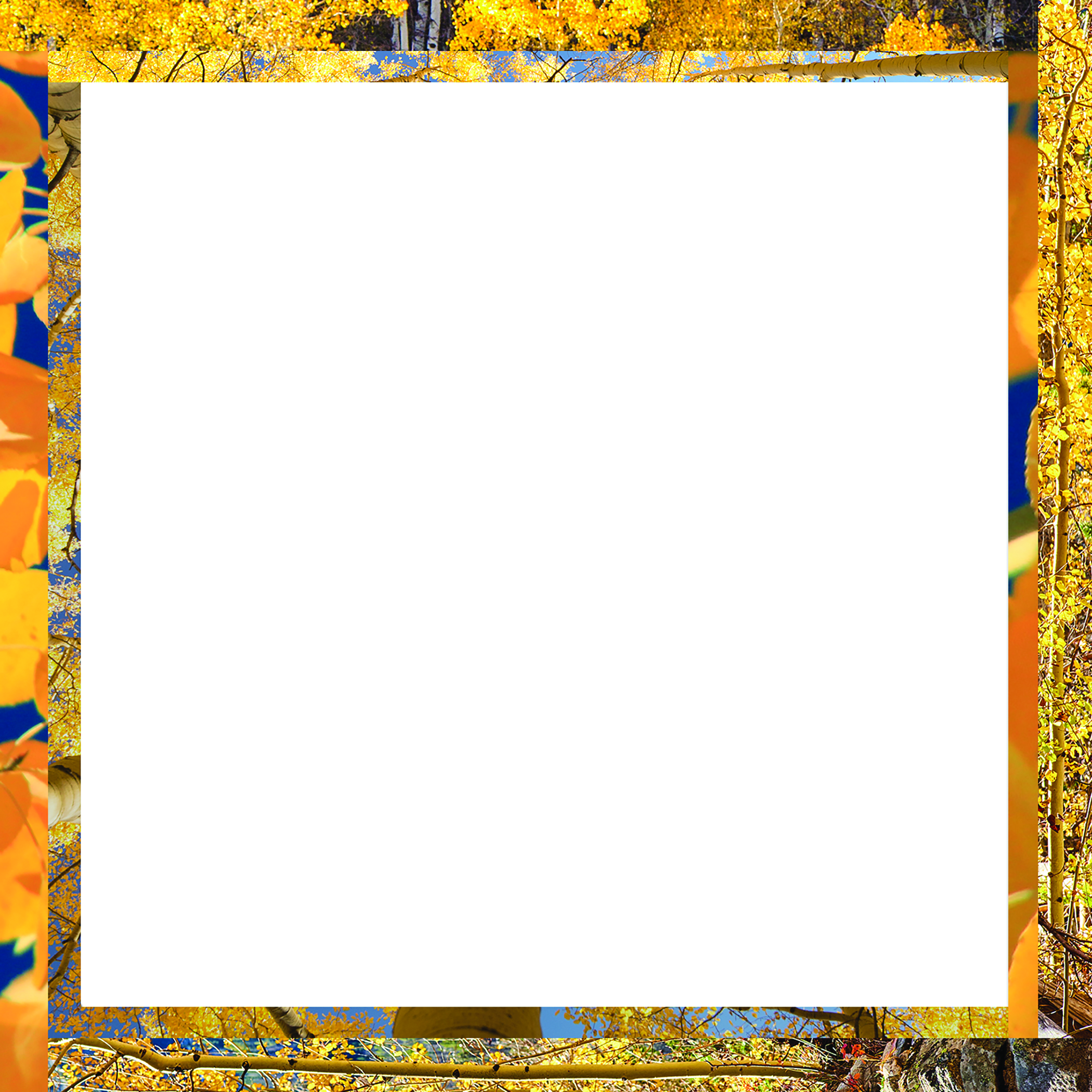 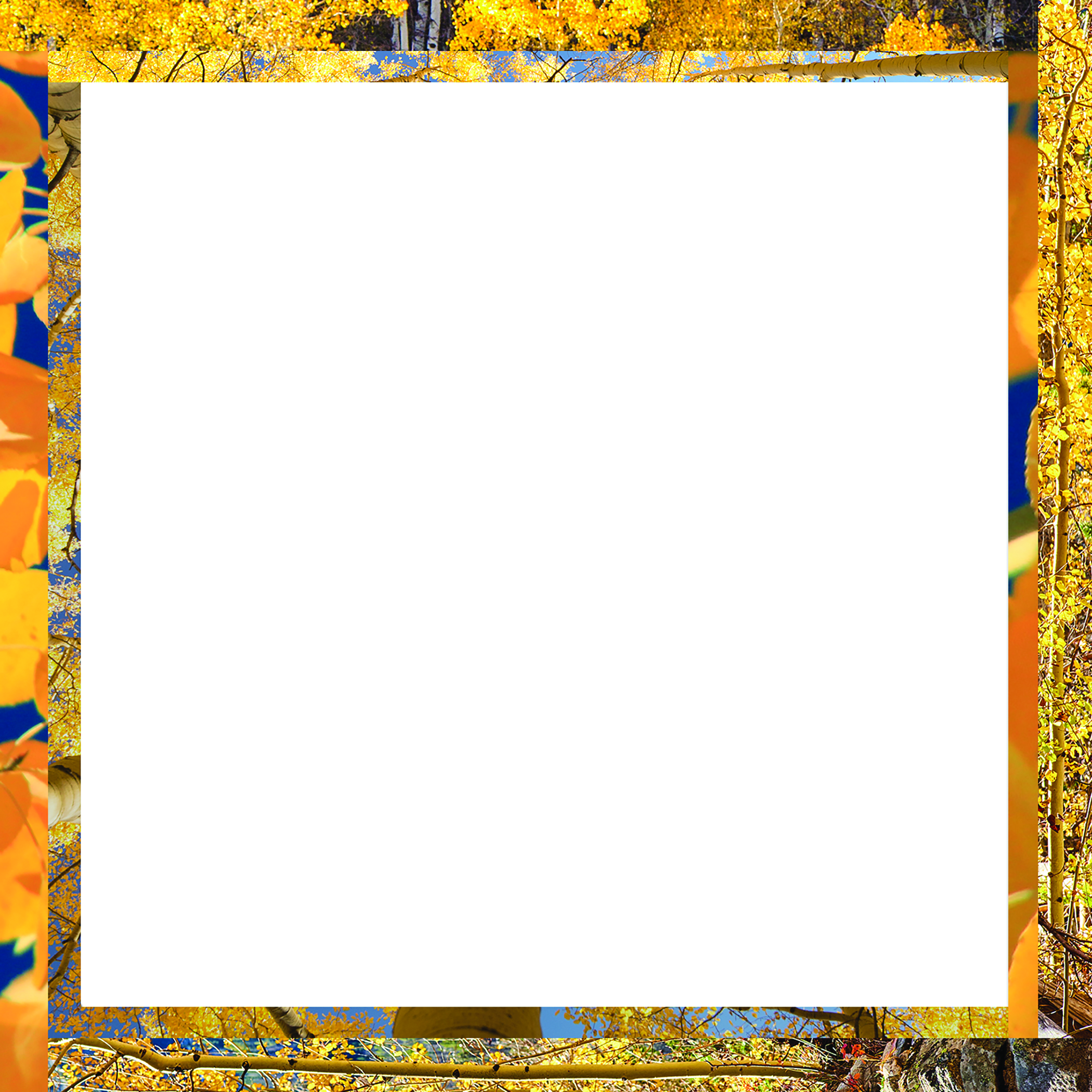 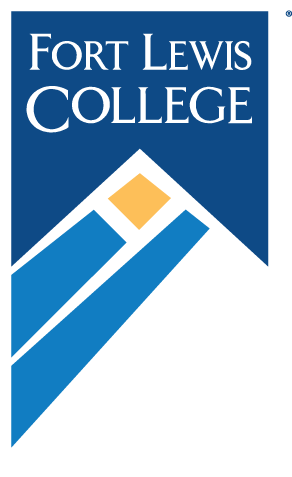 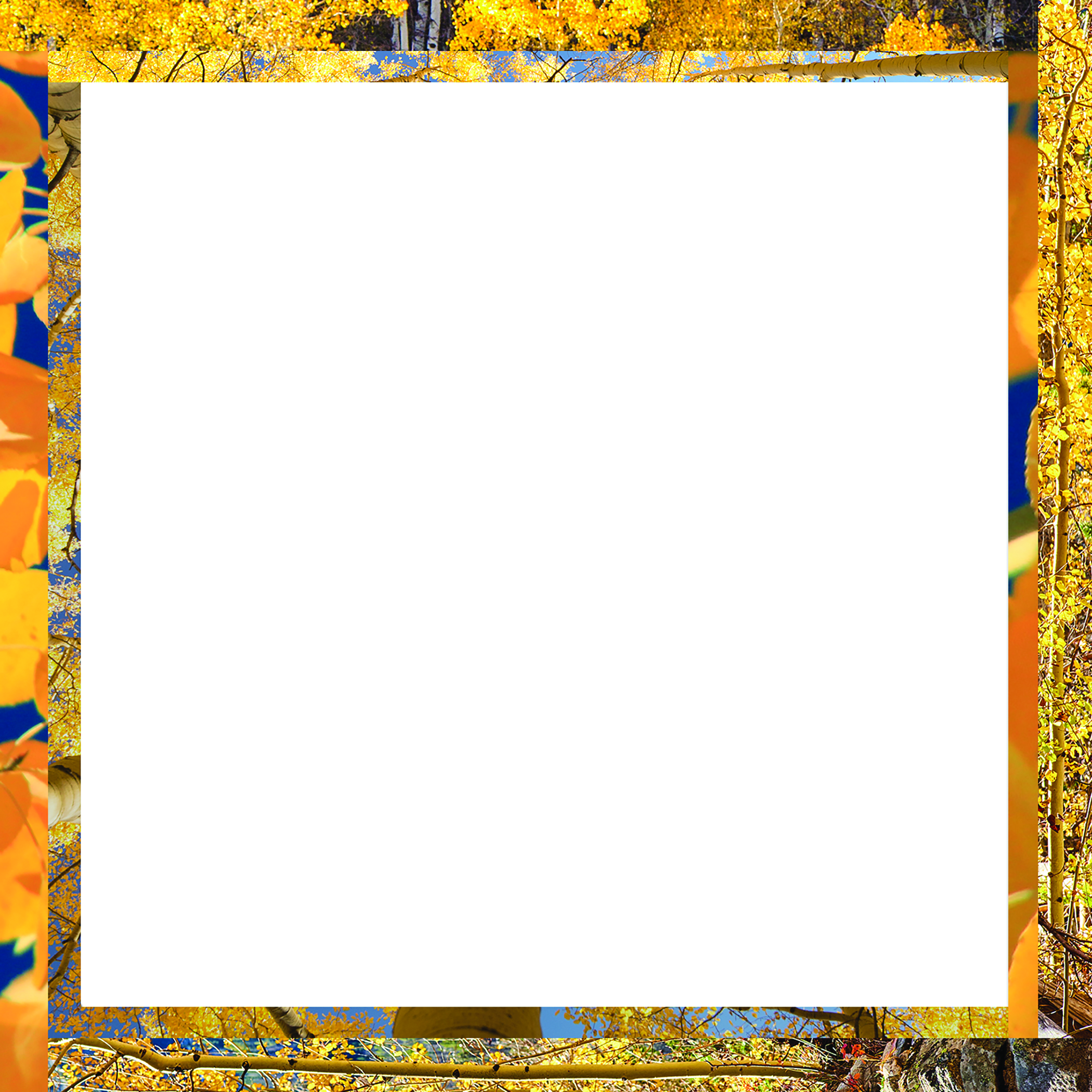 Inventory Control
Balance
Costs:
Holding
Setup/Delivery
Shortage
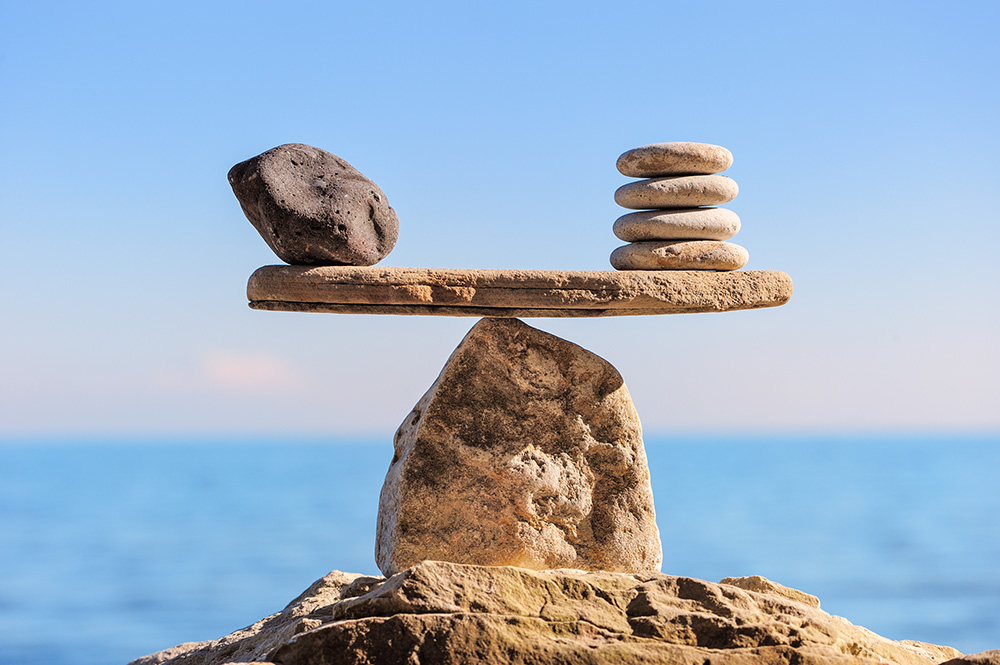 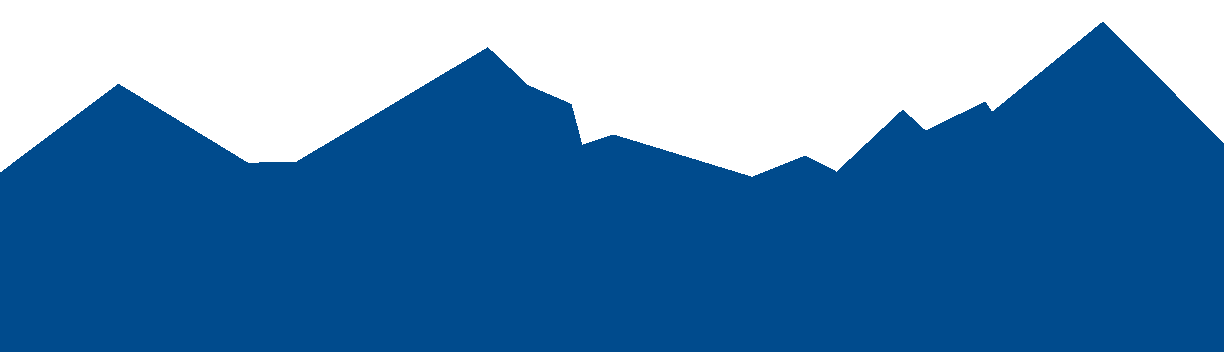 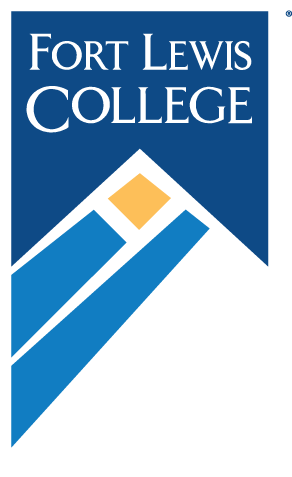 The Inventory Question
How much, and when?
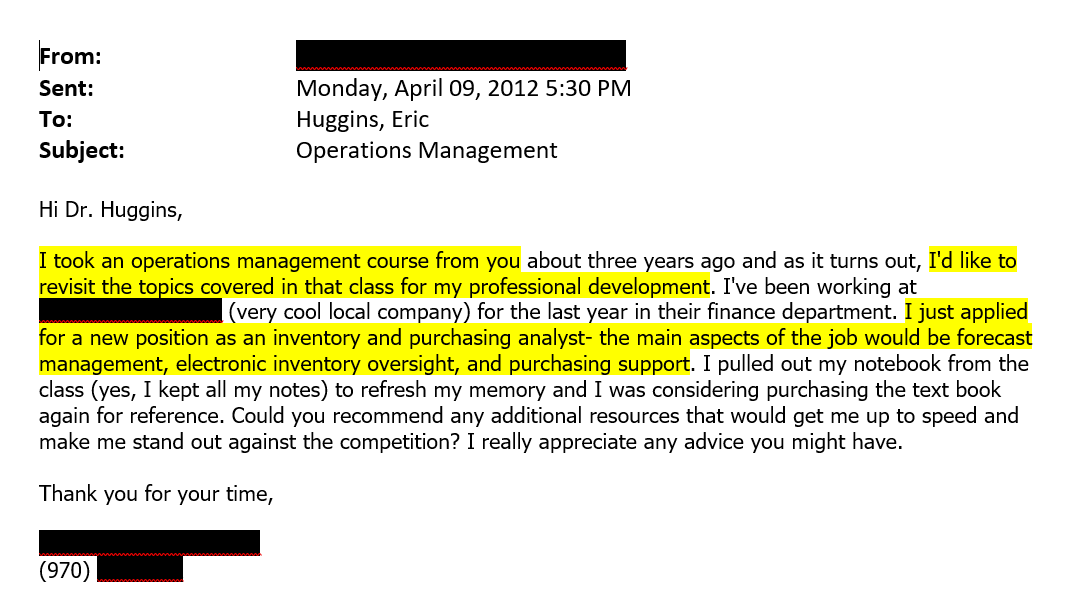 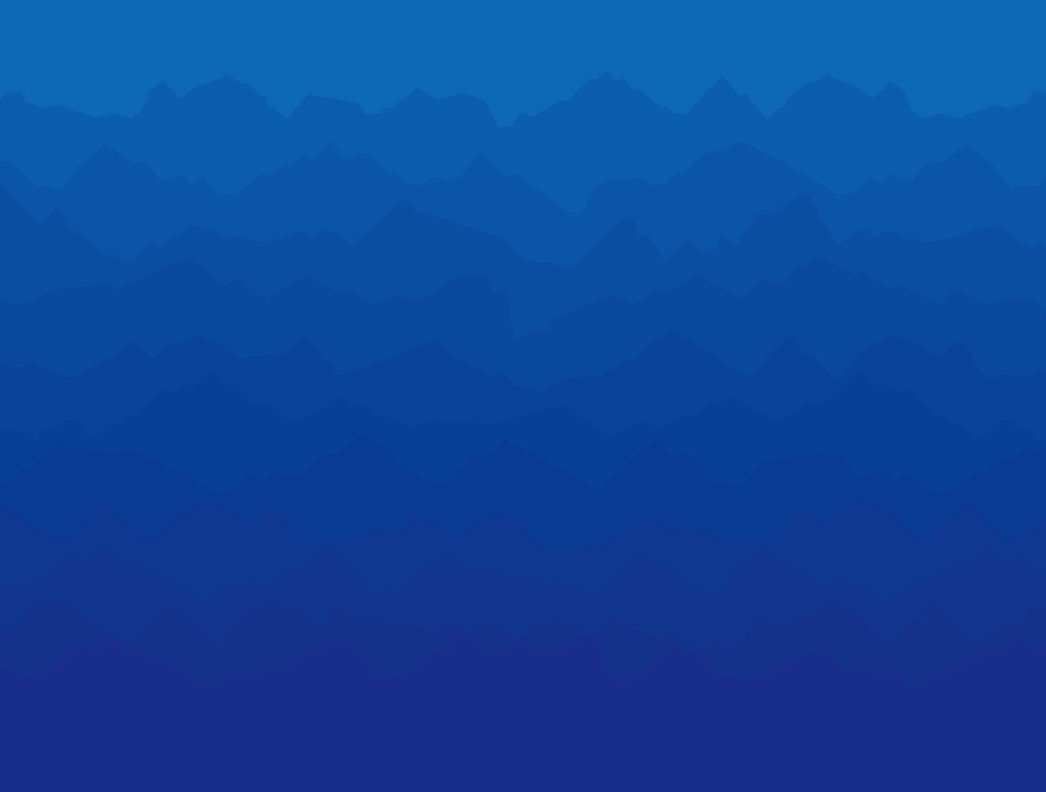 EOQ Model
EOQ = Economic Order Quantity
D = annual demand
S = setup/delivery cost
H = holding cost
Q = order quantity
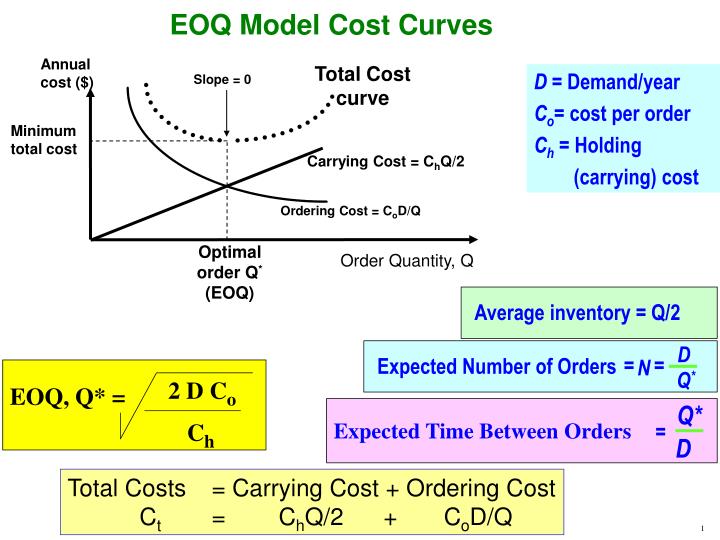 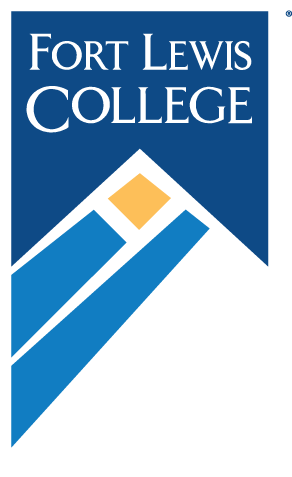 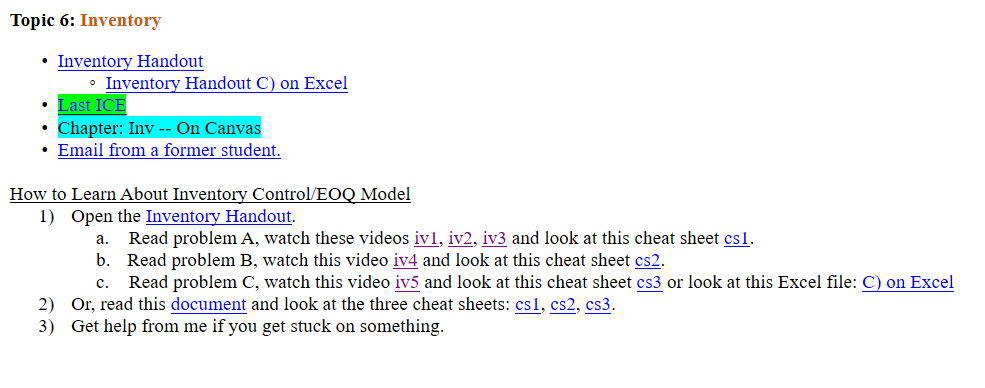 Remaining Class Sessions
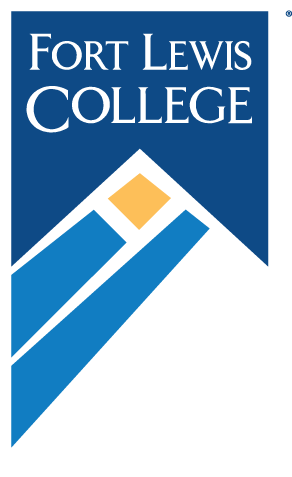 Remaining Assignments

Last ICE
Problem 1 due on Friday 4/23
The rest due on Monday 4/26.
Take Home Exam 3, due on Tuesday 5/4.
Individual Exam 3, due on Tuesday 5/4.
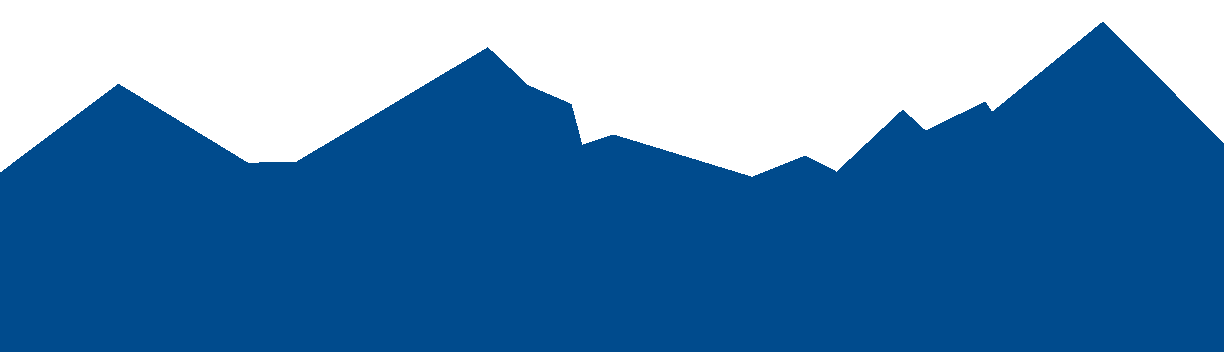 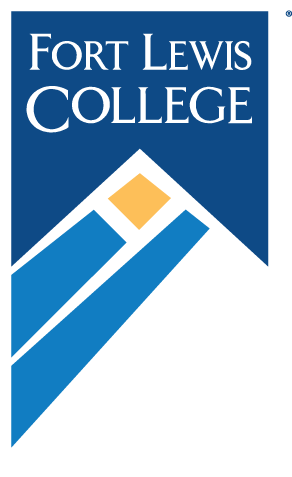 Operations Management: Activities that create goods and services efficiently.
Decision Analysis
Forecasting
Linear Programming
Project Management
Simulation
Inventory Control
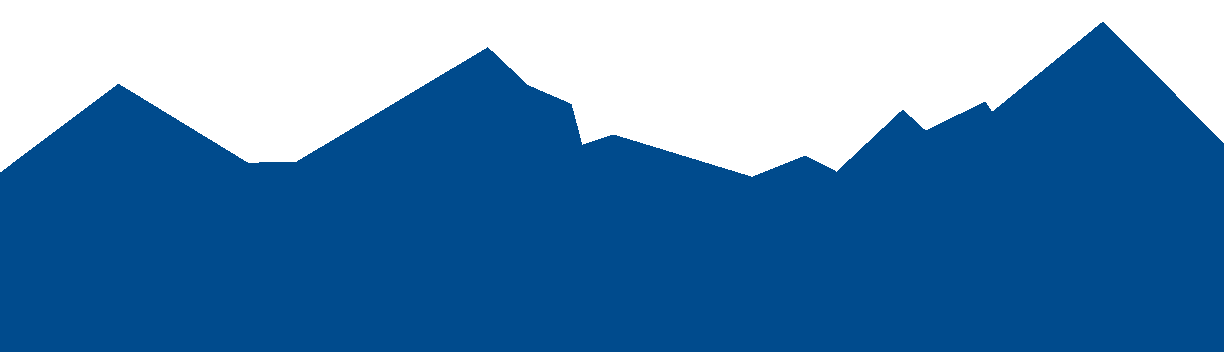 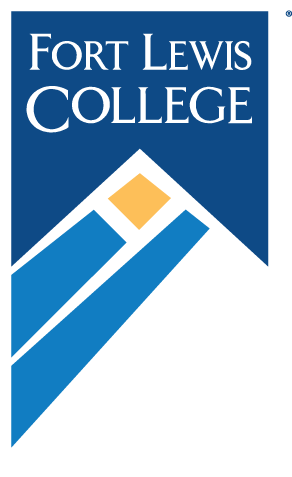 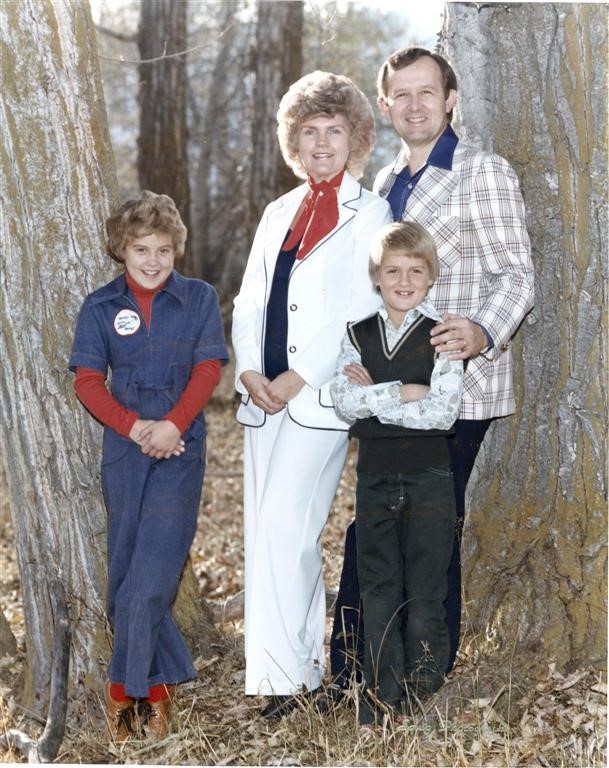 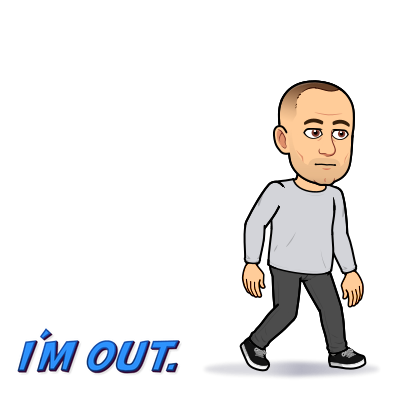